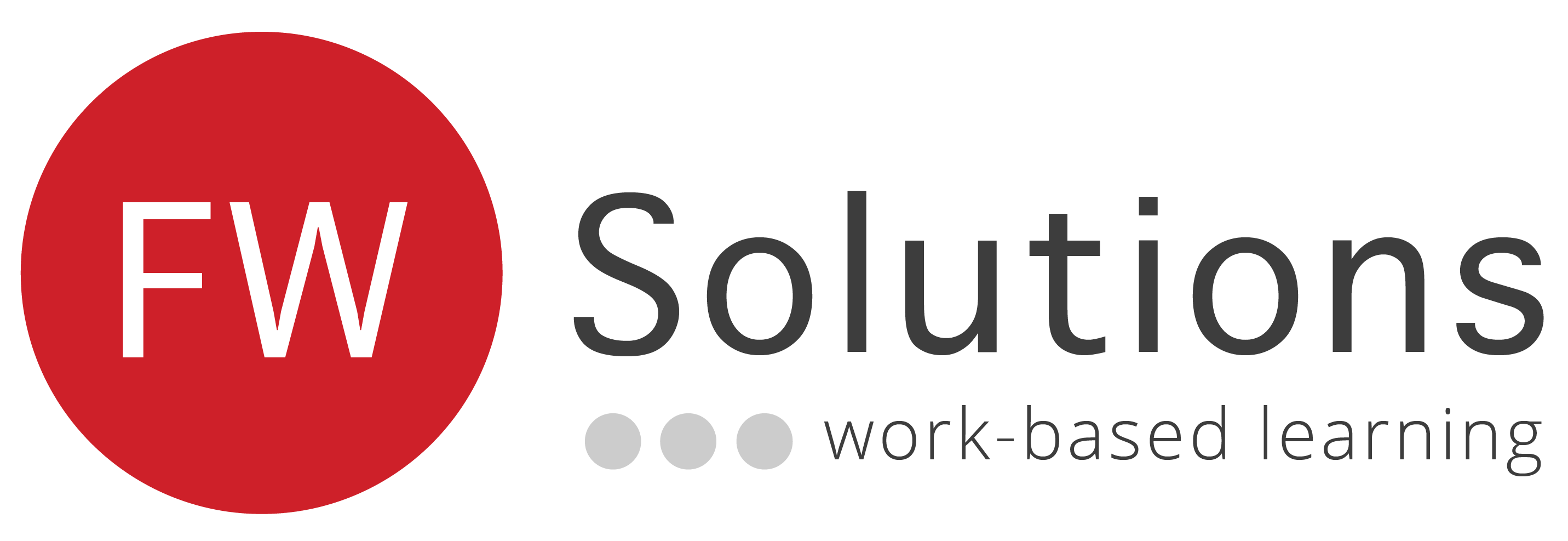 Duty of Care
Duty of care in childcare settings means to keep children and young people safe, protecting them not only from physical harm but also from neglect, emotional and sexual harm and abuse. 
It is guarding the rights of the child in your care, as they have the right to be independent and to be treated with respect and dignity. 
This also includes respecting their                               rights, cultural beliefs and values                                     of their parents and families.
Introduction
Duty of care
When working with babies and young children they are almost entirely dependent on adults to care for them in ways that help to protect them from harm. 
This could be physically or psychologically. When working with children, we safeguard them in various ways such as:
Carrying out risk assessments in the setting to ensure that toys and equipment are safe.
Assessing that the setting has no potential hazards (socket covers on plug holes, hazard materials etc.)
Duty of care
Setting boundaries and clear expectations for children's behaviour which could upset other children or cause then distress.
Observing children and assessing their development. Being observant to any indications that their progress is not correct for their stage of development.
Understanding the different ways that children can be abused by others. The signs that a child may be experiencing harm and knowing the correct procedures to deal with it.
How Duty of Care contributes to the Safeguarding or Protection of Individuals
Children, especially young children are vulnerable because they have not yet developed the physical and cognitive skills to care for themselves, so they need care from the adults around them. All practitioners who work with children have a duty of care towards them.
The younger and more vulnerable the child, the greater the duty of care. As a practitioner, vigilance and attention keeps young children safe as they develop;
The ability to foresee and cope with potential dangers
More robust immune systems
Empathy – understand that their actions may hurt or upset others
Communication skills to be able to talk about the harm others may be doing them.
Potential Conflicts or Dilemmas that may arise between the Duty of Care and an Individual’s Rights
Conflicts and Dilemmas that may arise between the duty of care and individuals rights could be staff having a difference of opinion over a child for example a staff member believing they have signs of abuse and another staff member thinking they don’t.

This could lead to conflict between the child’s family / carers if staff involved other agencies such as Social Services.
Potential Conflicts or Dilemmas that may arise between the Duty of Care and an Individual’s Rights
Dilemmas could be knowing when to get further help regarding child protection and safeguarding issues for example if you did not refer the case to social services the child might still continue to suffer abuse. 
Another dilemma would be knowing when to break confidentiality and share information. If you have any concerns about a child or feel they are at risk you need to share them and report it, it is always better to be safe than sorry.
Other dilemmas in our setting could be:-

Staff falling out,
Break confidentiality,
Swearing and behaviour,
Absent staff members, 
Lack of team work.
Lack of training
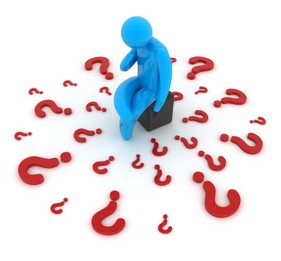 Potential Conflicts or Dilemmas that may arise between the Duty of Care and an Individual’s Rights
Oliver’s parents complain about you encouraging their son, who has the beginnings of muscular dystrophy, to do physical activities outdoors with the other children. They say it is not fair because the other children will laugh at him and his self-esteem will be affected.
Lets look at a dilemma. How can you support and advise Oliver's parents? 
Muscular dystrophy (MD) is a genetic (inherited) condition that gradually causes the muscles to weaken. This leads to an increasing level of disability.
Risks Associated with the Duty of Care
Risk assessments- How do we risk assess enough to keep children safe while still giving them the chance to explore and take risks for themselves?

Avoiding potential risks which could lead to harm through accident or spread of infection- While children have the right to explore we must still follow policies and procedures regarding accidents and infection
Risks Associated with the Duty of Care
Having clear instructions and setting boundaries- For staff this is policies and procedures. 
For children we should have rules to follow around the setting, how do we have these while still upholding their rights? 
Observe children and assess development- Part of duty of care is to assess development and be aware of any indication that their development is not as broadly expected for their age; how do we do this while still upholding the child's rights?
Click to add text
Where to get Additional Support and Advice about Conflicts and Dilemmas
Where do you think you could access support for conflicts and dilemmas? 

Think about the people who may support you internally and externally. Make a list 

How did you access the support?
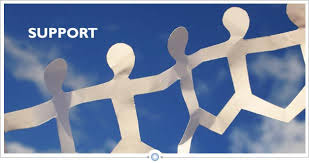 How did you do? 
Your manager, supervisor, SENCO?
Your setting's paperwork - policies, procedures, contract, publications, framework pages, laws
Your colleagues
Where appropriate the settings parent partnership
Your local authority and their online information - you can find it on direct.gov.uk
Social services
Local safeguarding teams
Local children and information services - early years development officers
Local health visitor
Local behavioural support team
Child protection team
Other professional service providers
How to Respond to Complaints
Complaints Procedure
What is it? 
A formal process for dealing with complaints. It ensures all complaints whether serious or trivial are treated fairly and equally and assures service users of transparency.
Why have one? 
A Complaints procedure can be used by anyone who feels they have a  complaint against the setting, or its management.
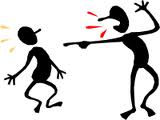 How to Respond to Complaints
Anyone using a service provided by someone else has every right to expect that service to be of an assured level of quality and if that service falls below the expected standard, or if something goes wrong, then the service user is entitled to make a complaint.
How to Respond to Complaints
The Statutory Framework for the Early Years Foundation Stage requires childcare settings to have procedures in place for dealing with complaints from service users and for summary records of these complaints to be made  available to Ofsted during an inspection and upon request to all service users. 
Not all complaints will fall within the remit of Ofsted to investigate but the  setting should investigate and respond to them all in the same way. It is good 
practice to respond openly to complaints as no one ever gets it right all the time.
How to?
Lets look at your setting’s policy for complaints and what the procedure is. 
Good Practice when dealing with Complaints 
• Clarity – ensure that you Complaints Procedure is clear and understandable by all Staff and Users. 
• Respect – listen and take every complaint seriously who ever has made it. 
• Recording – log concerns, investigations and outcomes, of formal  complaints.
How to?
Support – provide support to enable staff and users to make  complaints, assist them in communicating either verbally or written. 
• Time – respond appropriately, a minor complaint can be sorted out there and then, more serious cases the complainant must be told what  will happen and when. 
• Fairness – ensure that the investigation process is fair 
• Reflecting – learn from the complaint and make necessary changes.
As a Nursery Practitioner, It is your duty to look at and understand all your settings policies and procedure. 

When you have done this you will have a better understanding of the duty of care
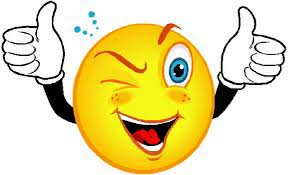